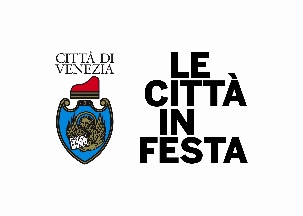 Settimane estive con BarchettaBlu GIUGNO - LUGLIO - SETTEMBRE 2022

Io sottoscritto ……………………………….…………………………………………………………………………...  genitore di ………………………………………… nato/a il ……………… a ……………………………………….
codice fiscale bambino/a ……………………………………………………………………………………………….
residente e/o domiciliato/a a …………………………………………………………………………………………..
tel. …………………………………….. cell. ………………………………………………………………………….
e-mail …………………………………..………………………………………………………………………………..
personale convenzionato Ca’ Foscari            SI'       NO
eventuale strumento suonato ……………………………………………………………………………………….....
possibilità di portare una chitarra                     SI’       NO
eventuali intolleranze o allergie ………………………………………………………………………………………
eventuali esigenze e/o difficoltà (es. sostegno scolastico) ………………………………………………..............
inviare eventuale documentazione prima dell’iscrizione


-	chiedo di partecipare alle attività estive 2022 organizzate da BarchettaBlu:
la quota va versata mediante bonifico bancario sul conto corrente intestato a Associazione BarchettaBlu     IBAN IT 20 X 05034 02196 000000009382 SWIFT BAPPIT21732
causale del versamento: nome e cognome del bambino, iscrizione dal/a
plrima di versare la quota è necessario avere conferma dalla segreteria della disponibilità del posto
la quota non potrà essere rimborsata in nessun caso
autorizzo mia/o figlia/o a partecipare a eventuali uscite previste durante le attività;
autorizzo le seguenti persone al ritiro del bambino al termine delle attività:
Note ………………………………………………………………………………………………………………………………………………………………………………………………………………………………………………………………………………………………………………………………………………………………….............................
autorizzo la misura della temperatura corporea all’ingresso, all’uscita e al bisogno
mi impegno a comunicare ogni variazione a quanto dichiarato ricompilando questo modulo

Dichiaro infine di essere a conoscenza, sottoscrivere e accettare l’informativa e le finalità del  trattamento e della protezione dei dati personali che fanno riferimento al Regolamento UE 20016/679  (GDPR) sono visionabili sul sito www.barchettablu.it

In particolare in qualità di genitori esercenti la potestà genitoriale, di ………………………………………

dichiarano di aver preso visione dell’informativa sulla tutela della privacy dei minori, in materia  di trattamento dei dati personali ed esprimono la loro autorizzazione al trattamento dei dati  secondo tale normativa (GDPR Codice in materia di protezione dei dati personali -  REGOLAMENTO UE 2016/679)
autorizzano l’effettuazione e l’utilizzo di fotografie, video, altri materiali audiovisivi o espressivi
anche contenenti l’immagine dei minori, il nome e la voce, disegni o produzioni realizzate  durante la partecipazione alle attività educative, didattiche, ludiche per scopi didattici,  documentativi, divulgativi, non commerciali, nonché per l’archiviazione e il trattamento dei dati  sensibili del minore
autorizzano la realizzazione di album cartacei e/o digitali con foto/video dei bambini e  consegnate anche tramite memorie USB, CD, DVD od altri supporti agli altri genitori dei  partecipanti alle attività
autorizzano l’utilizzo dell’indirizzo della posta elettronica indicato nel modulo di iscrizione per  eventuali comunicazioni e newsletter inerenti le attività di BarchettaBlu
dichiarano di esonerare BarchettaBlu e suoi collaboratori da ogni possibile responsabilità  civile diretta e/o indiretta inerente a un uso scorretto del materiale da parte di terzi
dichiarano di impegnarsi a rispettare il regolamento e le norme dell’associazione
Riferimenti normativi
REGOLAMENTO (UE) 2016/679 DEL PARLAMENTO EUROPEO E DEL CONSIGLIO del 27 aprile 2016 relativo alla
protezione delle persone fisiche con riguardo al trattamento dei dati personali, nonché alla libera circolazione di tali dati e che  abroga la direttiva 95/46/CE (regolamento generale sulla protezione dei dati) Art. 961.633/1941 - (Protezione del diritto d’autore  e di altri diritti connessi al suo esercizio): “Il ritratto di una persona non può essere esposto, riprodotto o messo in commercio  senza il consenso di questa […] o del tutore legale”. Art 10 c.c. (Abuso dell’immagine altrui) - “Qualora l’immagine di una  persona o dei genitori, del coniuge o dei figli sia stata esposta o pubblicata fuori dei casi in cui l’esposizione e la pubblicazione è  dalla legge consentita, ovvero con pregiudizio al decoro o alla reputazione della persona stessa o dei detti congiunti, l‘autorità  giudiziaria, su richiesta dell’interessato, può disporre che cessi l‘abuso, salvo il risarcimento dei danni”. Art.23 D.Lgs. 196/03 -  (Consenso) - “Il trattamento dei dati personali da parte di privati o di enti pubblici economici è ammesso solo con il consenso  espresso dell‘interessato. Il consenso è validamente prestato solo se è espresso liberamente e specificatamente in riferimento  ad un trattamento chiaramente individuato e se è documentato per iscritto. Il consenso è manifestato in forma scritta quando il  trattamento riguarda dati sensibili. I dati personali del minore saranno comunque salvaguardati secondo le indicazioni di Legge”.
 
 do il consenso
Venezia ………………………	Firma genitori …………………………	……………………………..
L’ISCRIZIONE SI RITIENE CONFERMATA SOLO A RICEVIMENTO DA PARTE DELLA SEGRETERIA (info@barchettablu.it)  DEL PRESENTE MODULO E DI COPIA DELLA CONTABILE BANCARIA
2